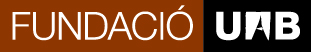 TÍTOL
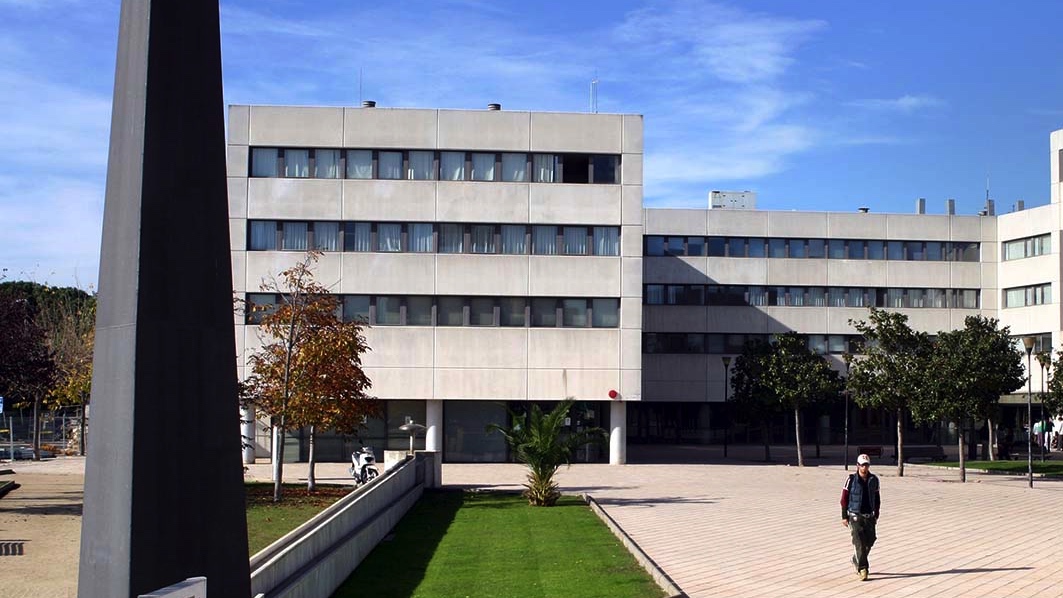 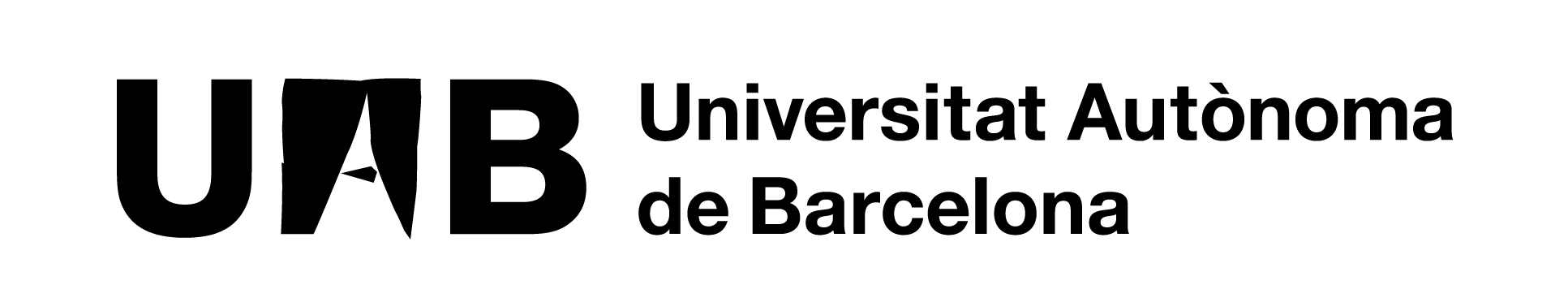 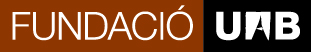 Molorer chillitatiis
Rum velignis con prae comnistrum utae consequam, simi, totatur, saerovitam asit, occab illupis sectempor am qui as pernatis reic testiandae. 

Uciistr uptatuscias cor sequodipsam repeles mos de vendes exped mosseque conet odipsam inctur aliquas eumente ndiorior aut quo qui delecatusaes
 
Adiam voloremporit praeprehent autem doluptature ex et que et molorer chillitatiis intia conseque maio eventiunt, vello blatiuscia volecatur 

Aut pra is idis ento occus plament quo tes volupieni blam sit res venem velendam incto es eost, nonseque voluptassust ipsum
8/9
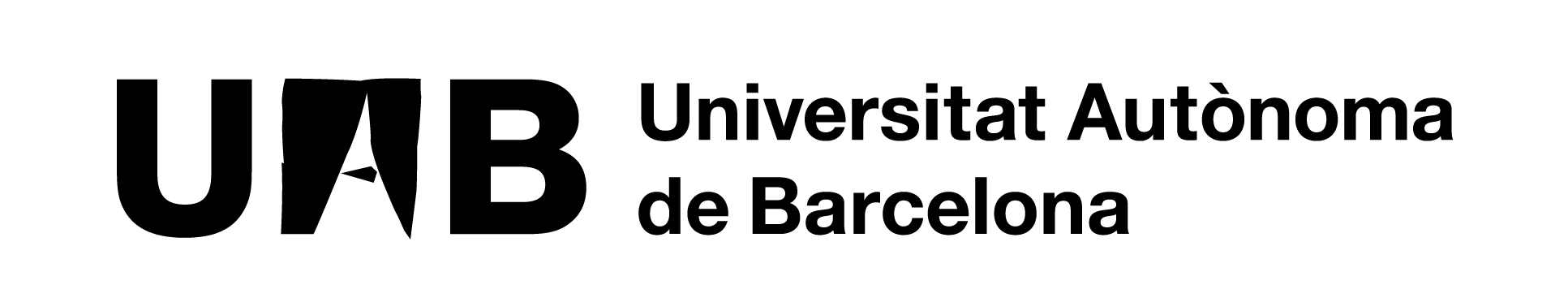 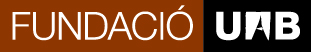 Molorer chillitatiis
Rum velignis con prae comnistrum utae consequam, simi, totatur, saerovitam asit, occab illupis sectempor am qui as pernatis reic testiandae. 

Uciistr uptatuscias cor sequodipsam repeles mos de vendes exped mosseque conet odipsam inctur aliquas eumente ndiorior aut quo qui delecatusaes
 
Adiam voloremporit praeprehent autem doluptature ex et que et molorer chillitatiis intia conseque maio eventiunt, vello blatiuscia volecatur 

Aut pra is idis ento occus plament quo tes volupieni blam sit res venem velendam incto es eost, nonseque voluptassust ipsum
8/9
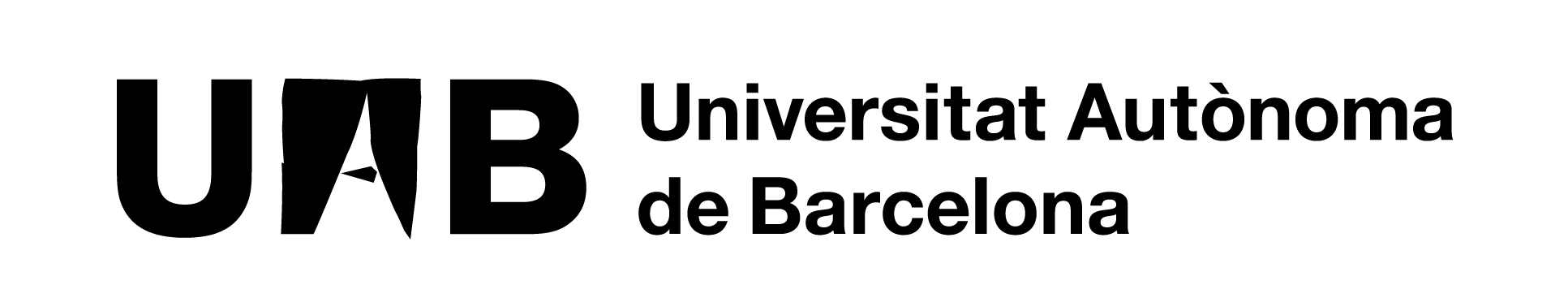 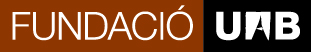 Molorer chillitatiis
Rum velignis con prae comnistrum utae consequam, simi, totatur, saerovitam asit, occab illupis sectempor am qui as pernatis reic testiandae. 

Uciistr uptatuscias cor sequodipsam repeles mos de vendes exped mosseque conet odipsam inctur aliquas eumente ndiorior aut quo qui delecatusaes
 
Adiam voloremporit praeprehent autem doluptature ex et que et molorer chillitatiis intia conseque maio eventiunt, vello blatiuscia volecatur 

Aut pra is idis ento occus plament quo tes volupieni blam sit res venem velendam incto es eost, nonseque voluptassust ipsum
8/9
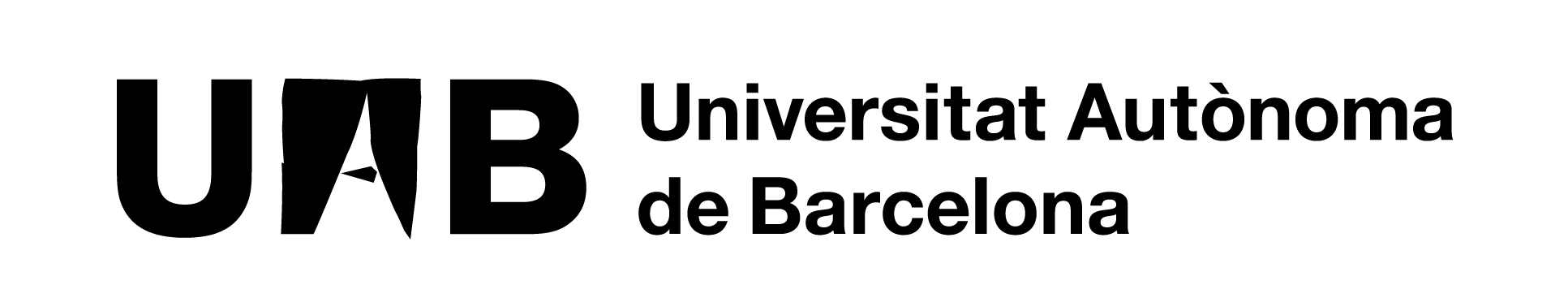 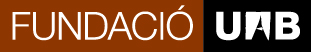 Molorer chillitatiis
Rum velignis con prae comnistrum utae consequam, simi, totatur, saerovitam asit, occab illupis sectempor am qui as pernatis reic testiandae. 

Uciistr uptatuscias cor sequodipsam repeles mos de vendes exped mosseque conet odipsam inctur aliquas eumente ndiorior aut quo qui delecatusaes
 
Adiam voloremporit praeprehent autem doluptature ex et que et molorer chillitatiis intia conseque maio eventiunt, vello blatiuscia volecatur 

Aut pra is idis ento occus plament quo tes volupieni blam sit res venem velendam incto es eost, nonseque voluptassust ipsum
8/9
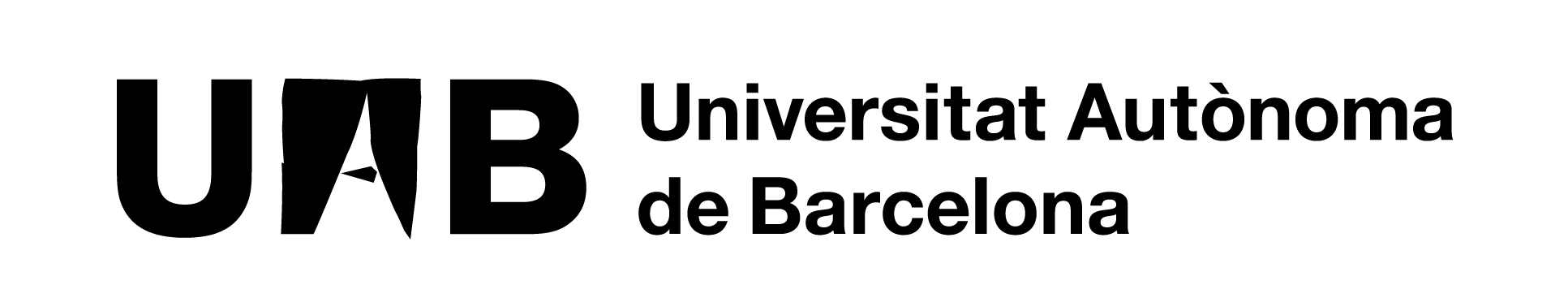 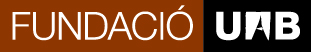 Molorer chillitatiis
Rmu velignis con prae comnistrum utae consequam, simi, totatur, saerovitam asit, occab illupis sectempor am qui as pernatis reic testiandae. 

Uciistr uptatuscias cor sequodipsam repeles mos de vendes exped mosseque conet odipsam inctur aliquas eumente ndiorior aut quo qui delecatusaes
 
Adiam voloremporit praeprehent autem doluptature ex et que et molorer chillitatiis intia conseque maio eventiunt, vello blatiuscia volecatur 

Aut pra is idis ento occus plament quo tes volupieni blam sit res venem velendam incto es eost, nonseque voluptassust ipsum
8/9
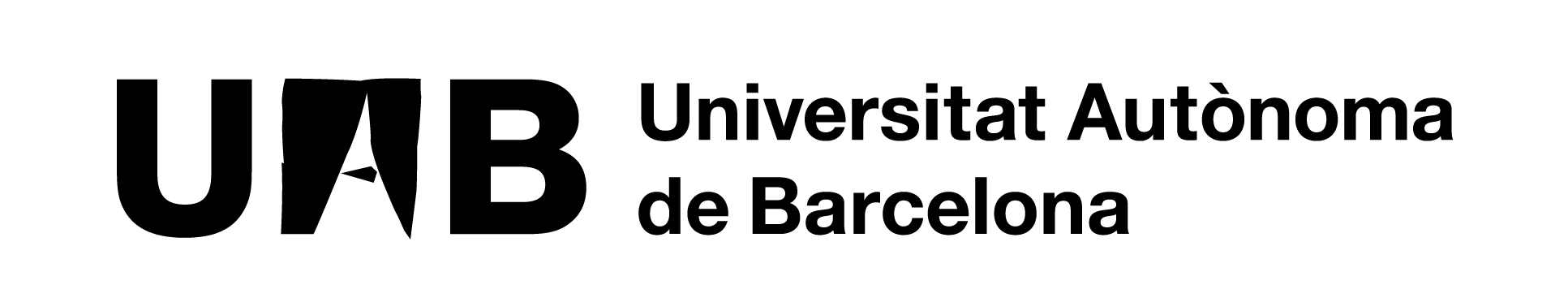 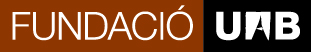 Molorer chillitatiis
Rmu velignis con prae comnistrum utae consequam, simi, totatur, saerovitam asit, occab illupis sectempor am qui as pernatis reic testiandae. 

Uciistr uptatuscias cor sequodipsam repeles mos de vendes exped mosseque conet odipsam inctur aliquas eumente ndiorior aut quo qui delecatusaes
 
Adiam voloremporit praeprehent autem doluptature ex et que et molorer chillitatiis intia conseque maio eventiunt, vello blatiuscia volecatur 

Aut pra is idis ento occus plament quo tes volupieni blam sit res venem velendam incto es eost, nonseque voluptassust ipsum
8/9
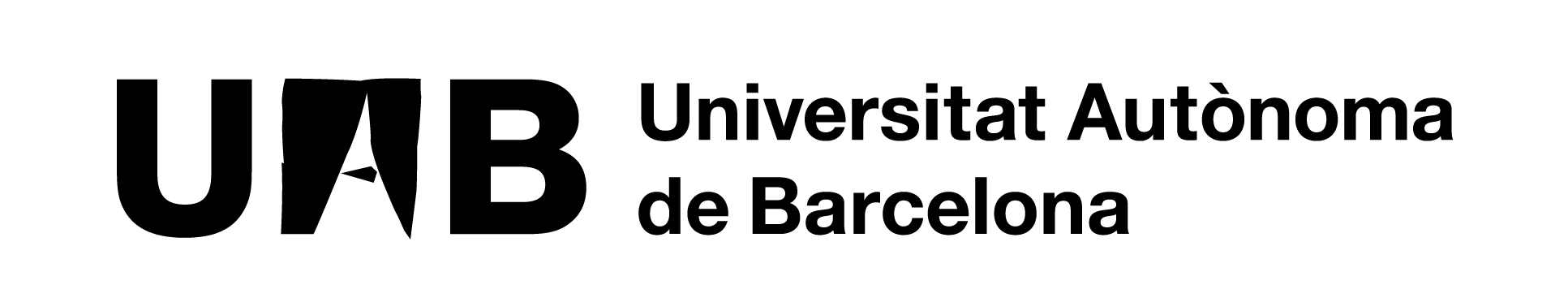 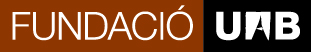 TÍTOL
Rum velignis con prae comnistrum utae consequam, simi, totatur, saerovitam asit, occab illupis sectempor am qui as pernatis reic testiandae. 

Uciistr uptatuscias cor sequodipsam repeles mos de vendes exped mosseque conet odipsam inctur aliquas eumente ndiorior aut quo qui delecatusaes
 
Adiam voloremporit praeprehent autem doluptature ex et que et molorer chillitatiis intia conseque maio eventiunt, vello blatiuscia volecatur 

Aut pra is idis ento occus plament quo tes volupieni blam sit res venem velendam incto es eost, nonseque voluptassust ipsum
8/9
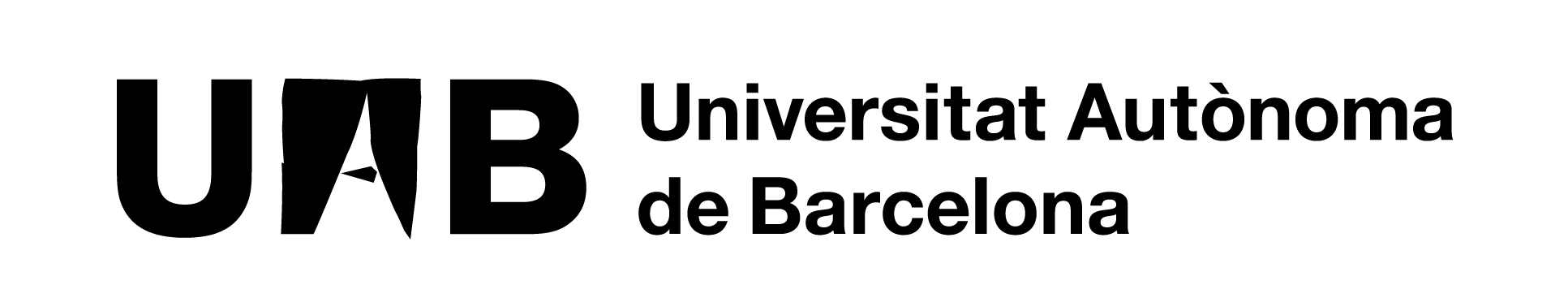